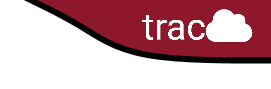 Scheduling Settings & Configuration
Appointments, Availabilities Settings & Reports
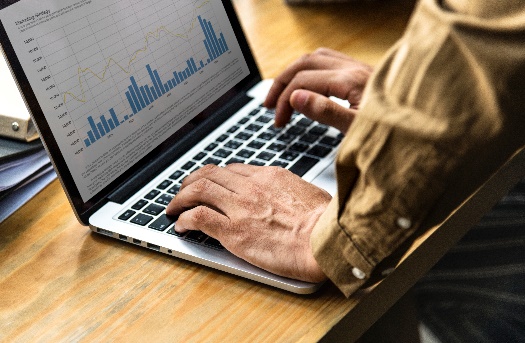 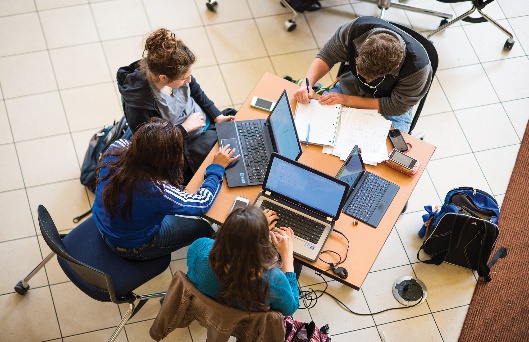 Luis Frias
Redrock Software
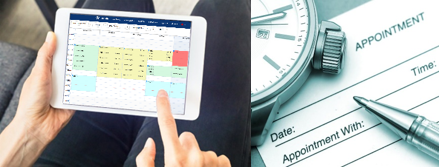 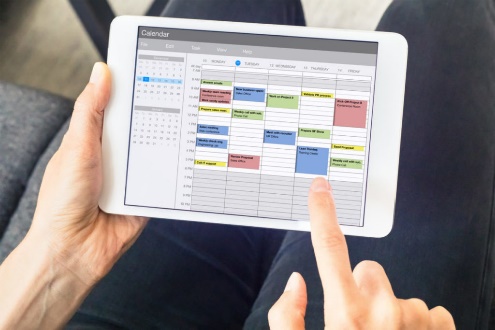 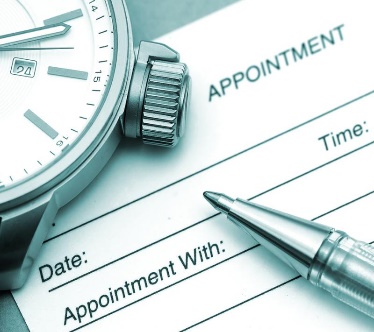 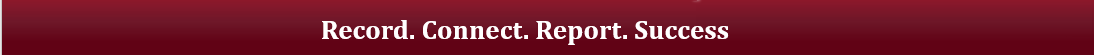 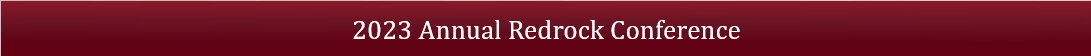 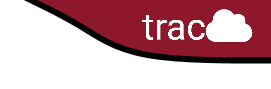 What's new with Scheduling Rules
Topics We Will Cover
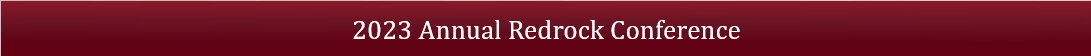 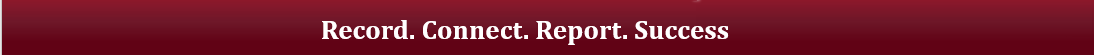 What's New With Scheduling Rules
Reminder Emails can be sent a second time – April
Max appointment rules  - limit appt booking by number of hours or minutes - April
When students Reply to Scheduling based emails, the emails can be sent back directly to the staff they booked with – April
You can now add custom fields to availabilities – May
Scheduling Widgets searching can be done by Center and Staff. – July
Availability Listing can be exported to CSV – August
Added Location, Center, Modality and Staff choices to Search availability widgets for students and Staff – March 2025
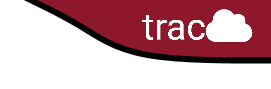 Center Bio
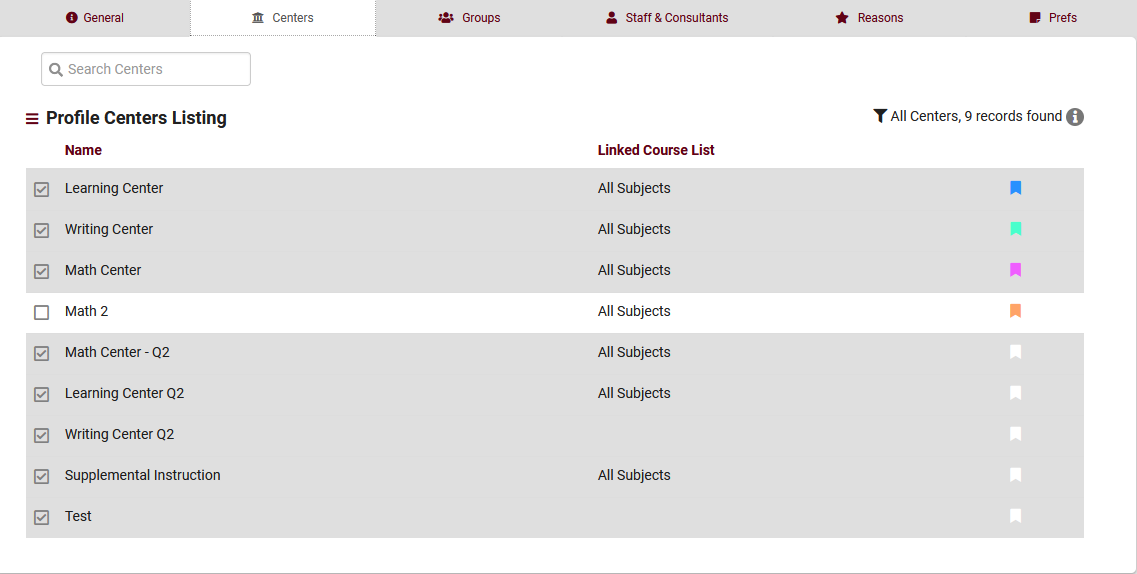 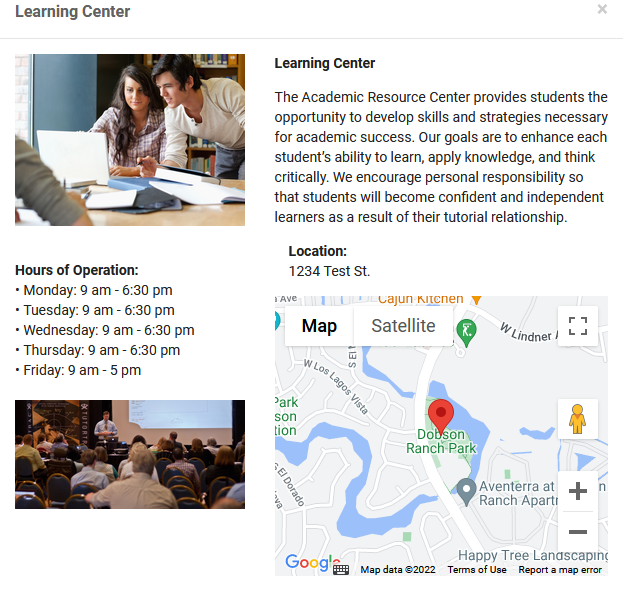 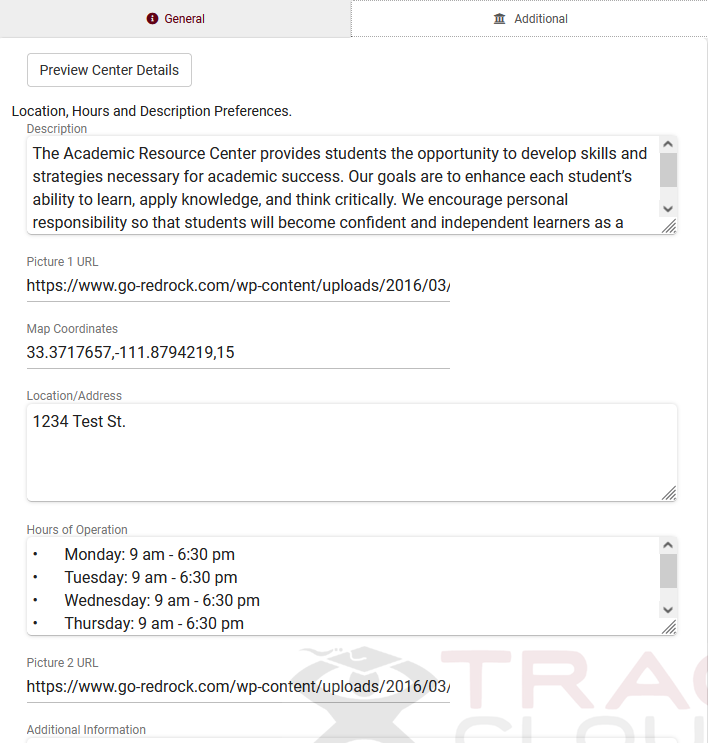 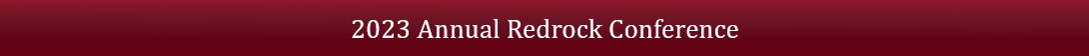 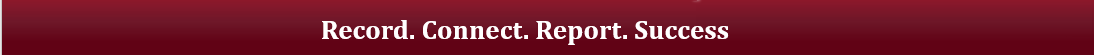 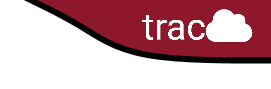 Group Access    Center Access & Scheduling
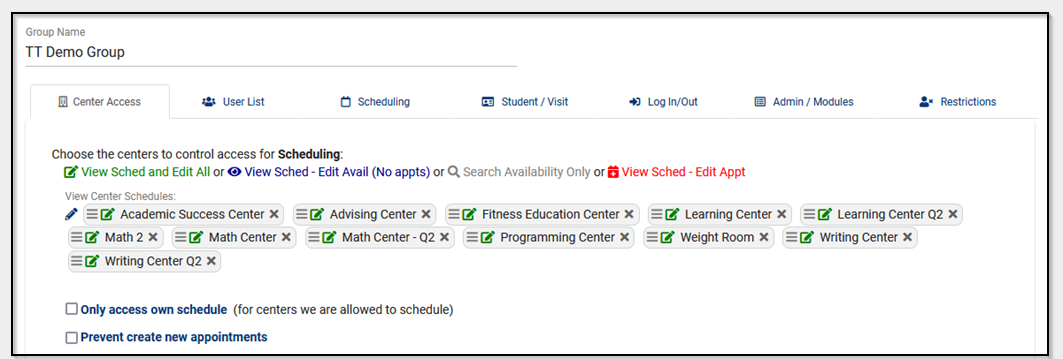 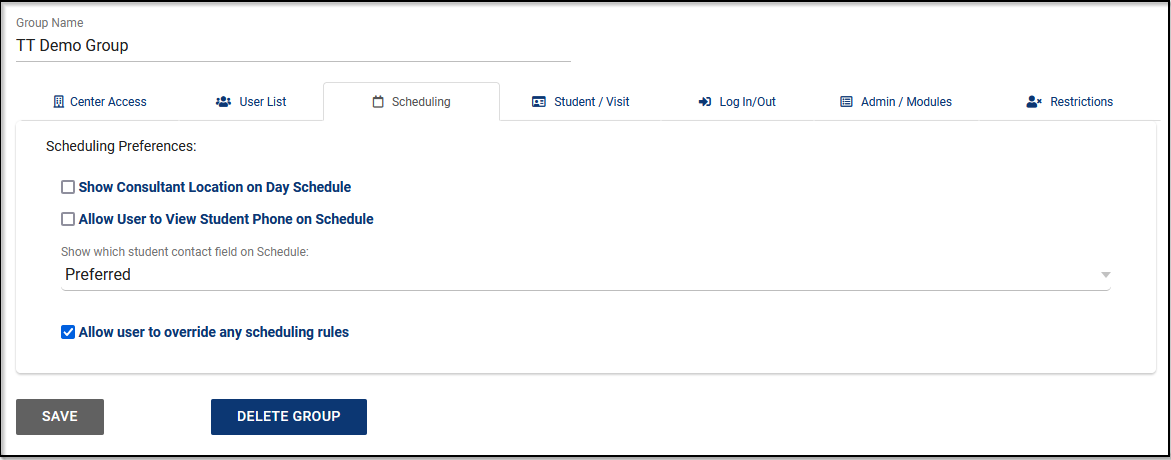 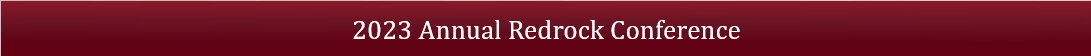 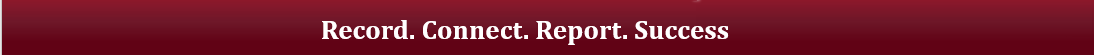 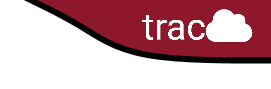 Profile Settings
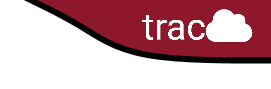 Search Availability Badges
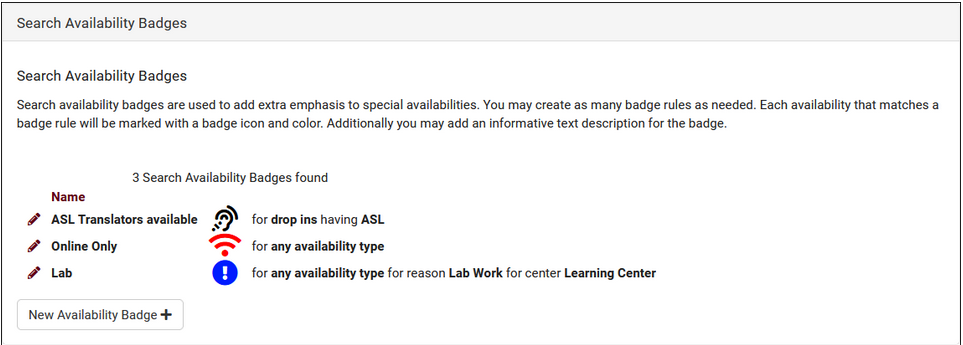 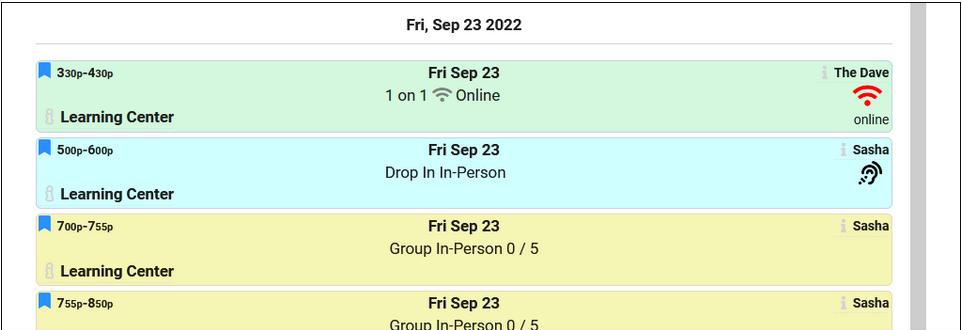 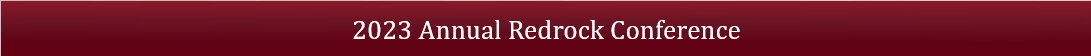 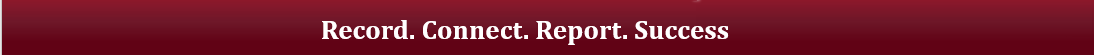 Schedule with Me
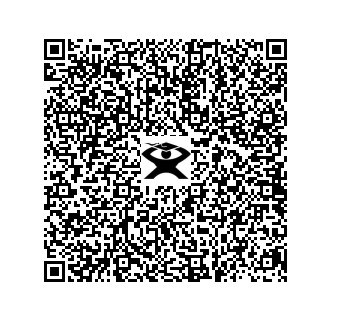 Student INFO Password: 1918 User: 1918
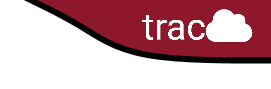 Reports
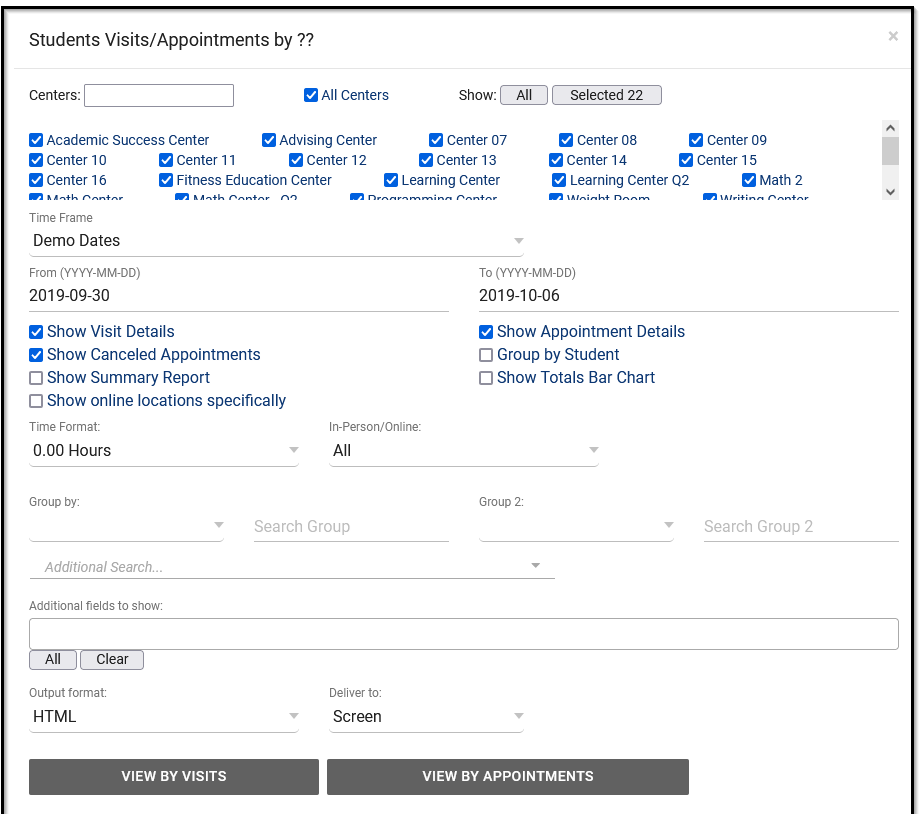 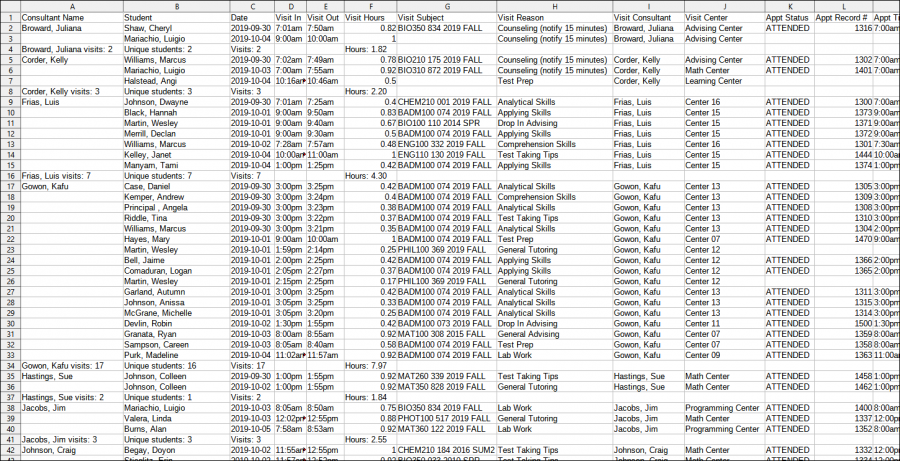 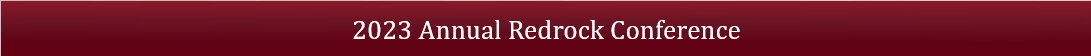 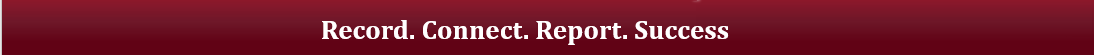